Animals & Humans
Movement & Support
Hydrostatic Skeleton
Flexible 
Allows organism to change shape
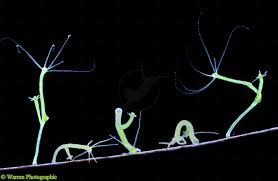 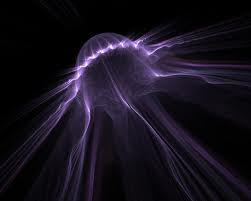 Exoskeleton
Outside skeleton
Hard outer covering made of chitin
Some are shells made of calcium carbonate
Provides waterproof coating, protection, attachment site for muscles
Problems:
Molting
Heavy
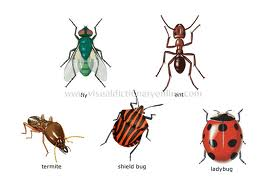 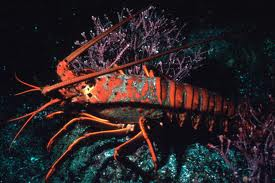 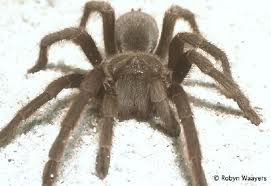 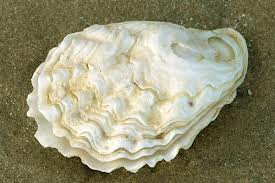 Endoskeleton
Inside skeleton
Can be made of calcified plates, cartilage, or bone
Joints allow limbs to bend
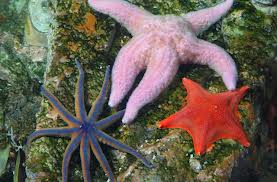 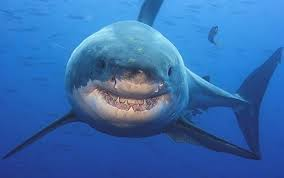 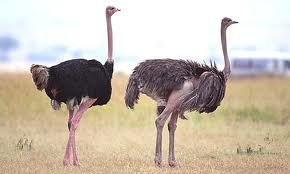 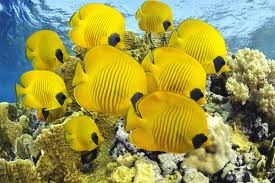 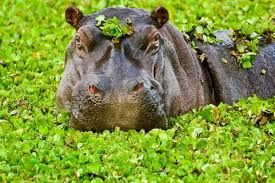 Muscles & Movement
Muscles produce movement by contracting
Must have something to work with in order to produce movement
Attach to bones, using tendons, to produce movement
Often work in pairs
Some animals do not move – sessile
Legs, wings, fins, tentacles,
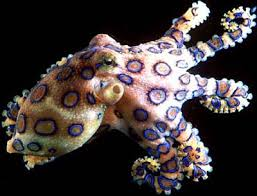 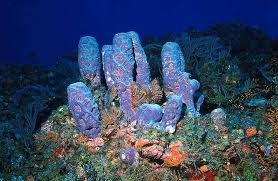 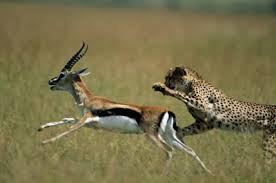 Humans - Skeleton
Endoskeleton
206 bones
Used for protection, support, muscle attachment, mineral storage,
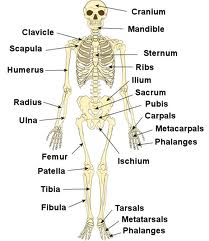 Humans - Muscles
Three types of muscle – cardiac, smooth, and skeletal
Joints, tendons, ligaments
Muscles work in antagonistic pairs to create movement – voluntary movement
Antagonistic Muscle Pairs
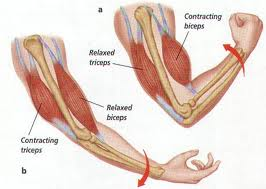